SUSPENDED SEDIMENT DYNAMICS IN SMALL FOREST STREAMS OF THE PWN
ES 407 SENIOR SEMINAR, Dr. Taylor 
PRESTENTED BY: Timothy Hagen
OVERVIEW
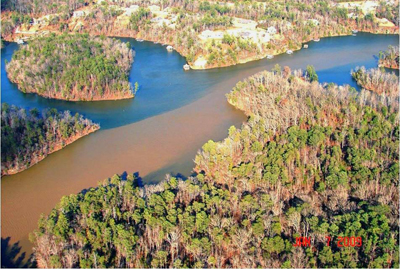 Introduction 
Goals
Sources 
External
Internal 
Forest management 
Summary and conclusion
INTRODUCTION TO ARTICLE
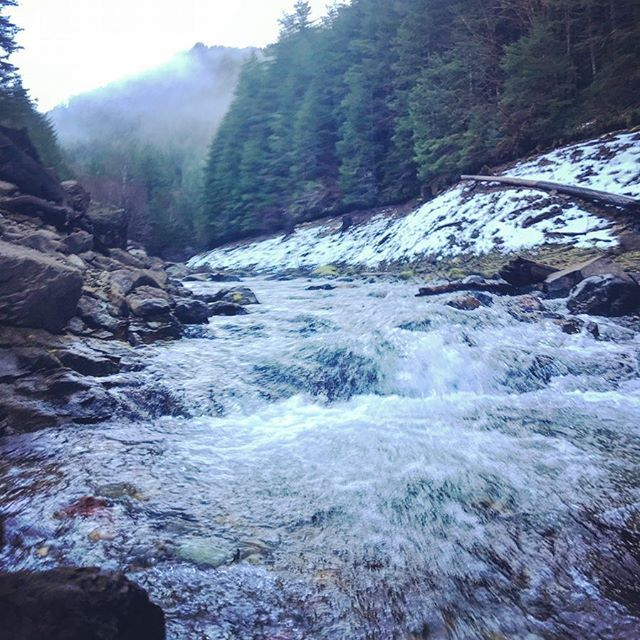 INTRODUCTION
Suspended sediment in streams effects many factors 
living 
Non living
Focus here is small streams
Learn from these observations
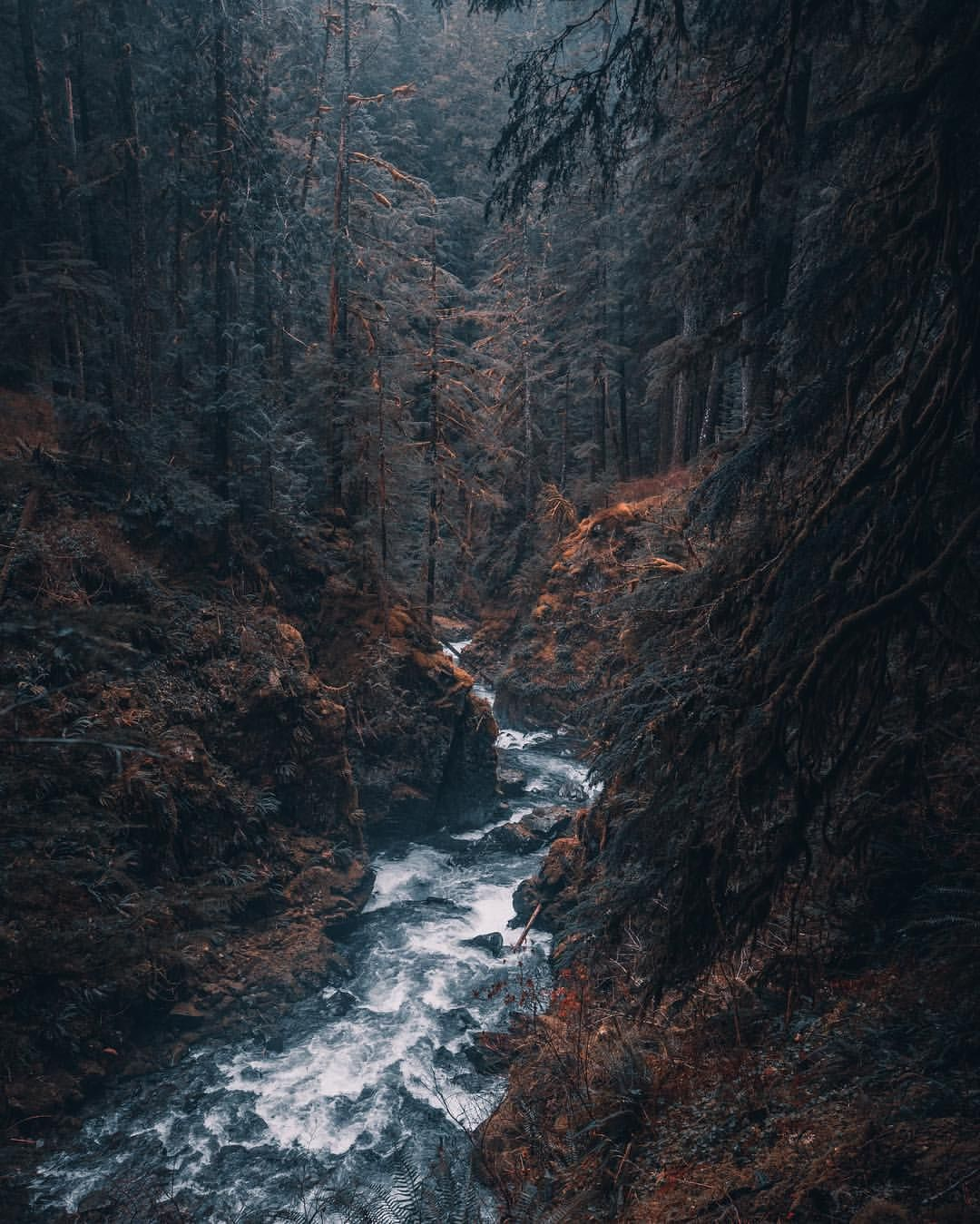 GOALS/TOPICS ADDRESED
GOALS AND TOPICS
How quickly do post harvest sediments erode?

Does erosion very greatly between scales ?

To what effect are we on harvesting vs sediment run off?
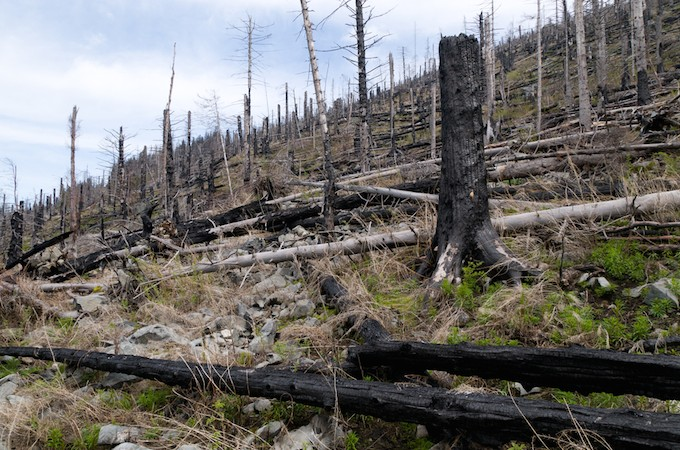 SEDIMENT SOURSES
SOURSES
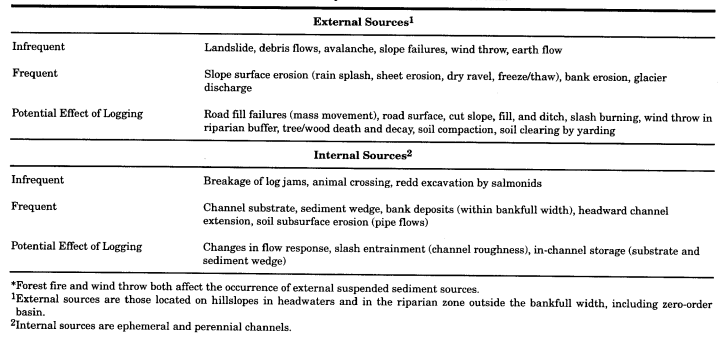 External (outside the stream that comes into the stream)
Internal (within the stream)
SOURCES CONT.
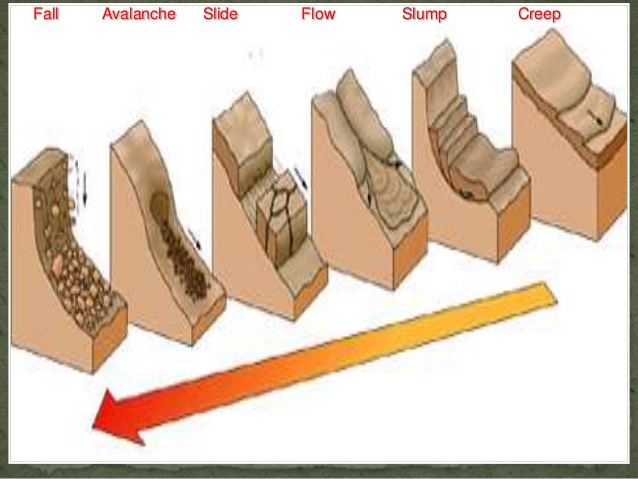 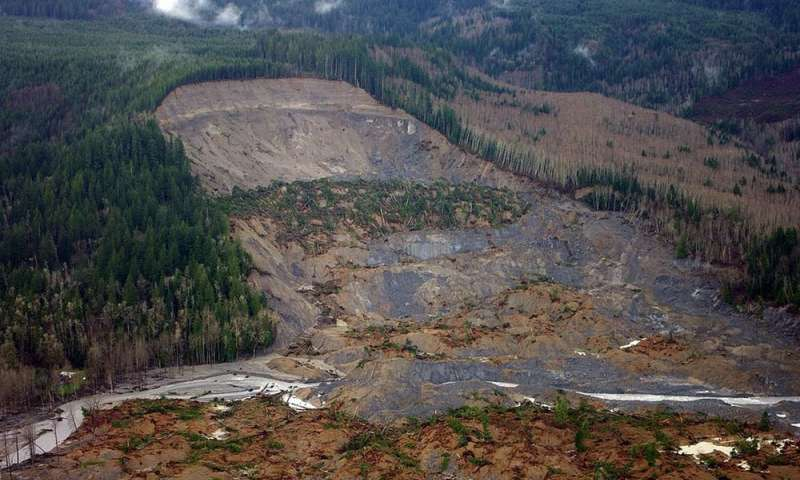 External sources can be very destructive and large.
Mass movement
Sediment introduction depends on many factors
SOURCES CONT.
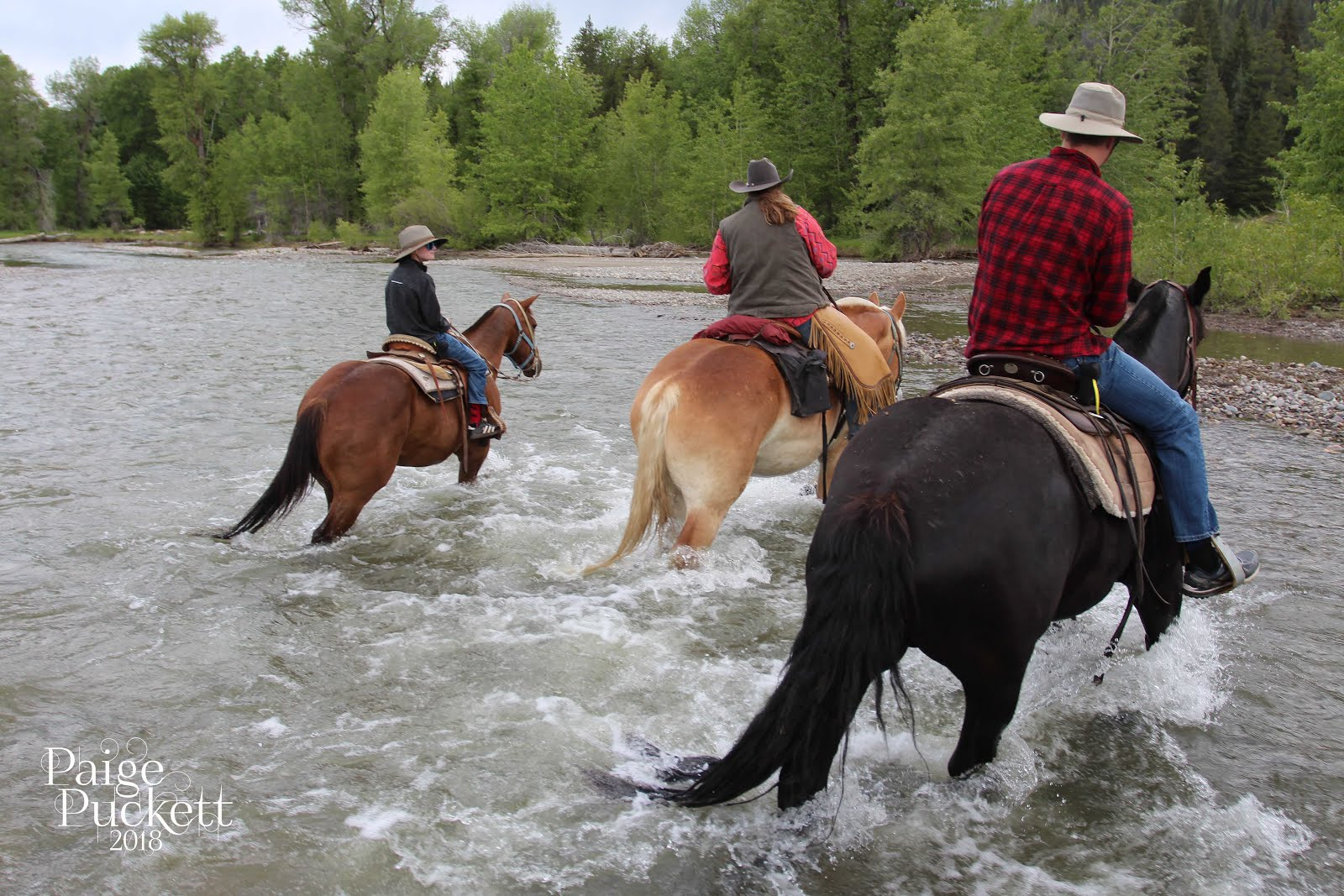 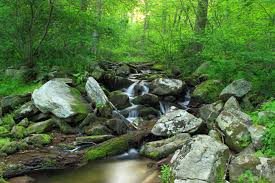 Internal sources are more within the system 
Objects such as trees and boulders 
Anything that enters the system
EFFECTS OF FOREST MANAGEMENT
FOREST MANAGAGMENT
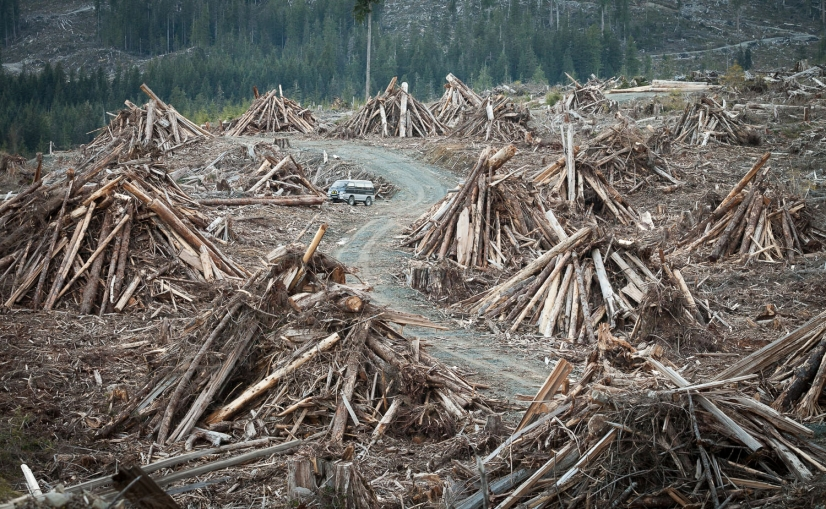 The way we treat out forests has a big effect 
Roads
Logging
Other activities
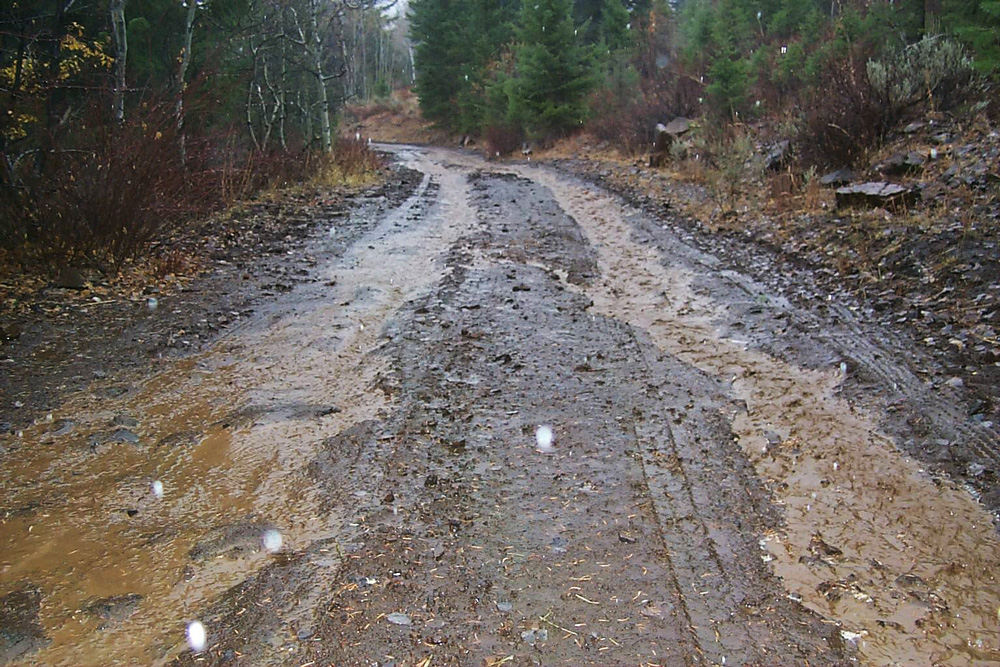 CONCLUTION/SUMMARY
CONCLUTION AND SUMMARY
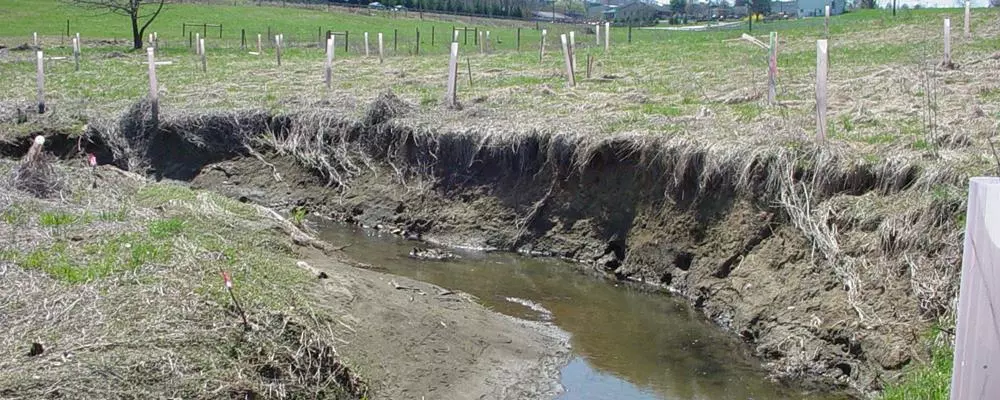 Sediment has a big effect on streams in many ways 
The way we do things in turn effects the streams
Sediment is moved in many different ways through streams 
Sources of sediment can range widely 
The increase of research needed in this field